THE ESPROSTOCKHOLM CONFERENCE4 April 2006
Construction in Europe:
The move towards sustainability
by
John Goodall
FIEC
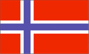 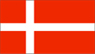 NORWAY
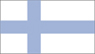 DENMARK
FINLAND
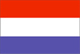 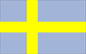 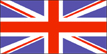 NETHERLANDS
SWEDEN
UNITED KINGDOM
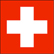 SWITZERLAND
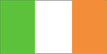 IRELAND
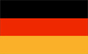 GERMANY
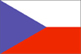 CZECH REPUBLIC
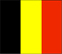 BELGIUM
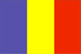 ROMANIA
LUXEMBOURG
SLOVENIA
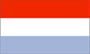 BULGARIA
FRANCE
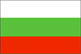 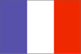 PORTUGAL
AUSTRIA
GREECE
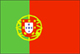 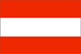 ISRAEL
SPAIN
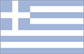 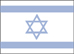 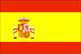 ITALY
CYPRUS
HUNGARY
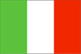 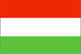 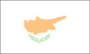 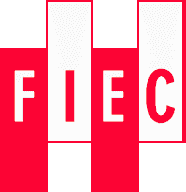 created in 1905

27 countries
33 federations

enterprises of
 all sizes
 all kinds of  building and  civil engineering  activities
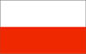 POLAND
ESTONIA
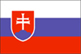 SLOVAKIA
TURKEY
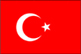 Full Member
Observer
Co-operation Agreement
FIEC European Construction Industry Federation
sister organisation: EICEuropean International Contractors

founder member of CICAConfederation of International Contractors' Associations
Construction Statistics (EU 22: 2004)
Europe’s largest industrial employer
28,5% Industrial employment
7,2% Total employment
2,6 Million enterprises
9,9% GDP
50,8% Gross fixed capital formation
The construction industry14 million operatives
Multiplier effect: 1 working in the construction industry = 2 further working in other sectors

1 = 3
[Speaker Notes: UK member: Construction Confederation]
International perspectives
2001 
CICA signs UNEP’s International Declaration for Cleaner production
2002
On occasion of WSSD in Johannesburg, CICA and UNEP jointly publish report entitled: 
« Construction: Industry as a partner for sustainable development »
Construction and Property
A European perspective on:

Sustainability impacts of construction activities and built facilities
Sustainability and Corporate Social Responsibility

From the standpoint of the construction industry
Sustainability impacts of construction activities and built facilities
Main Sustainability impacts:
+/- 50% of materials taken from the Earth’s crust go into contruction
+/- 40% of GHG emissions are generated in the built environment
As much as 40% of all waste by weight arises from contruction activities (mostly inert and increasingly recycled)
European Commission  initiatives
Competitiveness of the Construction Sector

1992-1994 - Secteur Study (Atkins Report)

1997 - Communication [COM(97) 539]

1999 – Tripartite meeting (Commission, member states and industry) to agree Action Plan and « Joint Priorities » and set up Tripartite Working Groups
WG "Sustainable Construction"
1. Construction Materials and Products
Life-cycle inventory based environmental  
	 data schemes (LEDCM) to become
	 general practice
 CEN harmonisation of national LEDCM
	 schemes
 Environmental Product Declarations (EPDs)   increasingly offered by product manufacturers
2. Energy Efficiency in Buildings
Recommendations partially formed the basis for : 

Energy Performance of Buildings Directive (2002/91)

Now being implemented in the Member States
3. Construction & Demolition Waste
December 2005
Commission adopts Thematic Strategy and proposals for the revision of the Waste Framework Directive
« Definition of waste » to remain unchanged
« End of Waste » criteria to be determined by Comitology  procedure
4. Life-cycle costs in construction
Study on-going to develop a common (European) methodology for the estimation of life-cycle costs for large scale buildings and constructed assets

Draft guidelines for public procurement

Potentially important development for the property industry which should be able to accurately estimate lifetime costs of buildings
Environmental Performance of Buildings
European Framework Standard now being drafted in CEN to provide a methodology for the assessment and subsequent declaration of the integrated environmental performance of complete buildings
Environmental Performance of Buildings
FIEC Initiatives
2000 
FIEC Environmental Charter adopted in the presence of Environment ministers in Luxembourg

2005 
FIEC Principles for Sustainabilty adopted in Brussels on the occasion of FIEC’s centenary celebrations
The growing impact of CSR on construction – the issues
Health & safety
Training + CPD
Reducing environmental impacts
Community development
Social stakeholder engagement
Reputation + public opinion
Pre-qualification for tenders
Attracting + retaining staff
What are FIEC’s CSR objectives?
1. Raise the image of the construction industry
2. Assist its member federations in addressing sustainability issues, and
3. Through its federations to provide guidance to construction firms
4. In particular SMEs
What is the expected impact on member federations, contractors and the industry?
1. MFs better placed to provide coherent guidance to members
2. Contractors will have immediate access to guidance from a single source
3. Adoption of sustainability principles should gradually become « normal practice »
What are the Principles?
They are voluntary

They are 10 in number 

3 Pillars of sustainable development

3 Languages (En; Fr; De)
What are the Principles?
1. Promoting improved relationships with stakeholders 
2. Promoting a high level of quality management  
3. Promoting a solid economic basis
4. Promoting investment in research 
5. Promoting freedom of association, the right to collective bargaining and equal treatment
What are the Principles?
6. Promoting and continually improving health and safety procedures 
7. Promoting training 
8. Promoting responsible community relations 
9. Promoting more environmental management strategies 
10. Promoting progressively whenever feasible, reporting mechanisms
Reporting Guidelines
+/- 10 Major European contractors now use the Global Reporting Initiative (GRI) as part of their annual reporting procedures
SMEs are encouraged to make use of the « High 5! Handbook », GRI’s publication for SMEs on sustainability reporting (Nov. 2004)
http://www.globalreporting.org
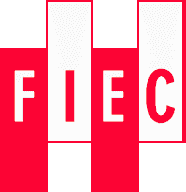 .ORG
WWW.